Senior Cycle Redevelopment
Facilitating Teacher Engagement in Senior Cycle Redevelopment
Webinar Objectives
Objective 1
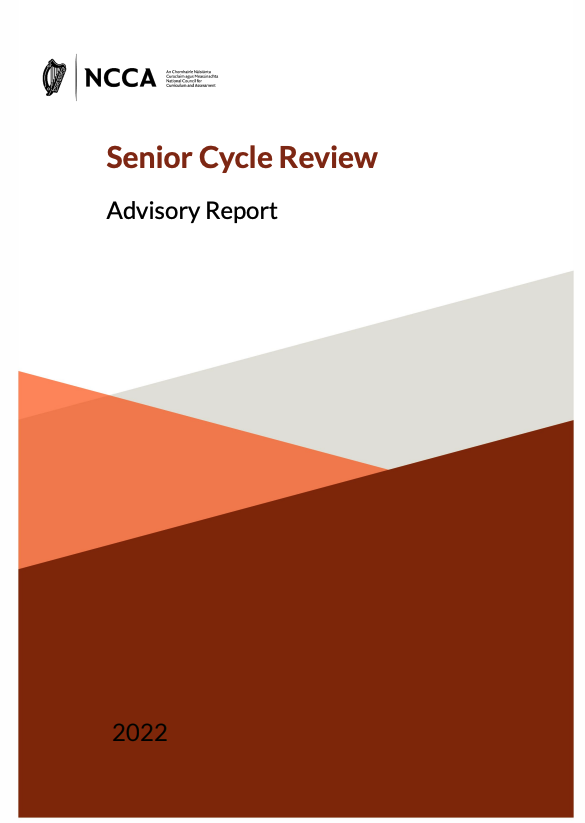 To provide an overview of new developments in the Senior Cycle from September 2024.
Objective 2
To provide you, as a school leader, with strategies to actively engage your teachers in meaningful discussions about upcoming changes.
The Purpose of Senior Cycle
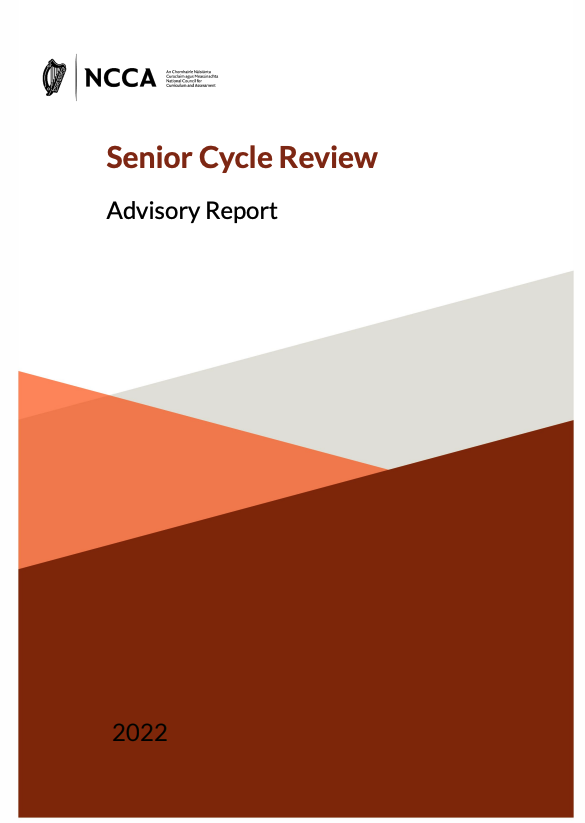 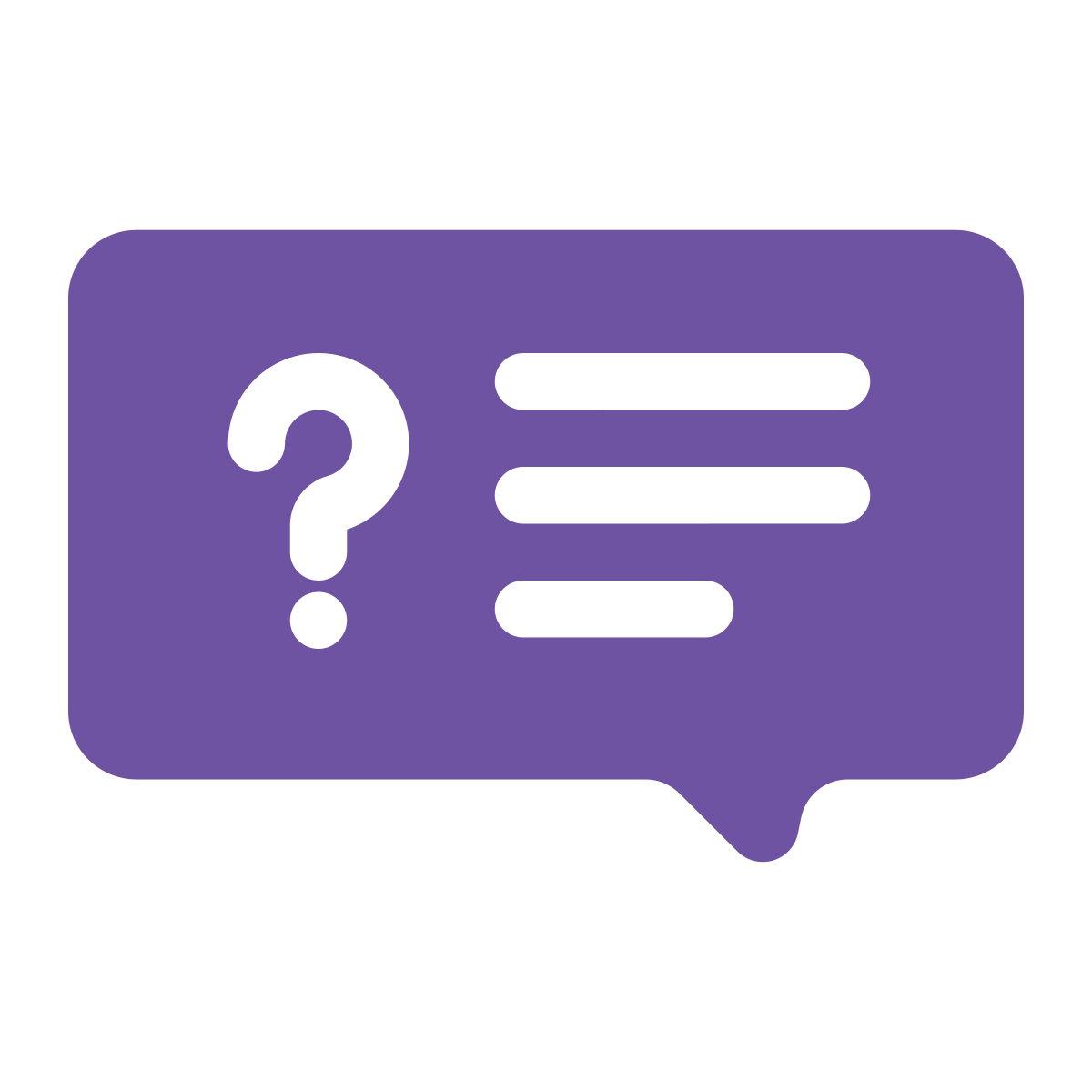 Question to discuss:​
As an individual, what do you think the purpose of Senior Cycle is?
Rationale
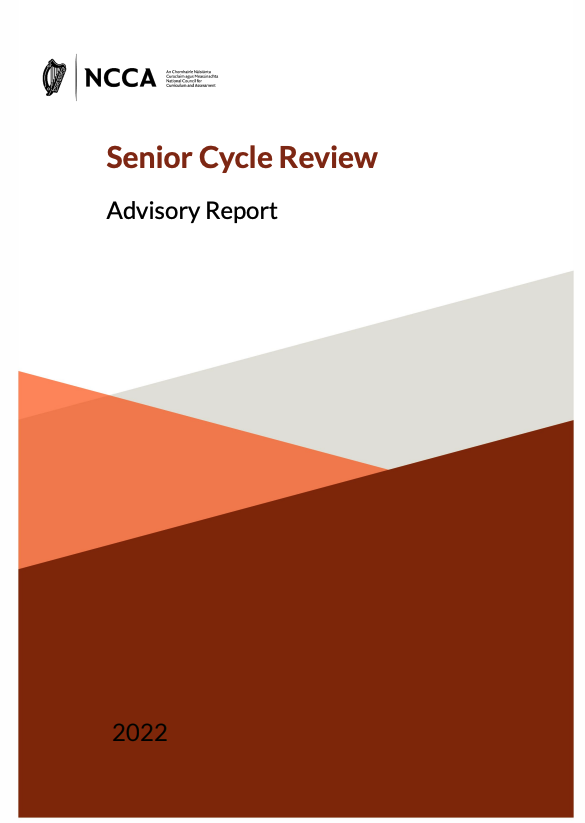 Rationale
Senior Cycle Redevelopment is a planned process over time. 
"The last structural changes to Senior Cycle curricula and programmes took place more than 20 years ago and since then, much has shifted in learning, schools, education systems, the wider society and in the national and global environment.”

Senior Cycle Review Advisory Report (2022), p.5
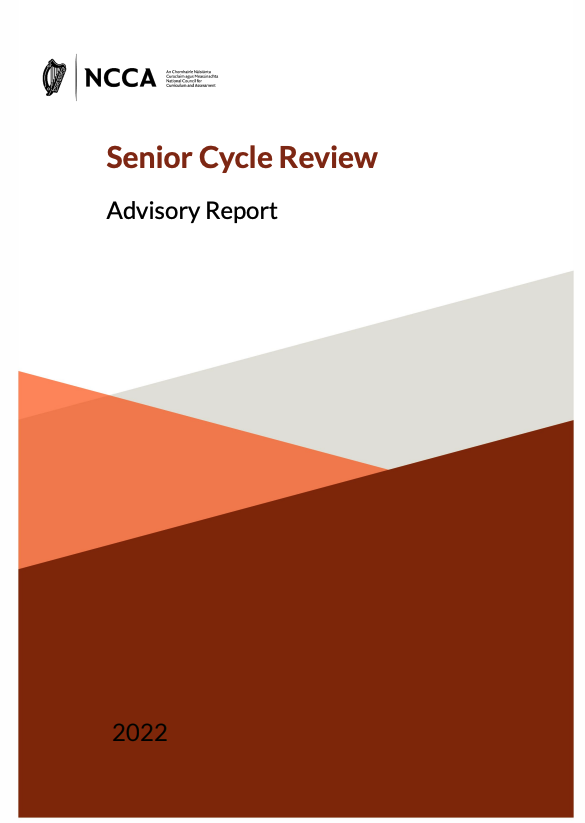 Senior Cycle Review to Redevelopment
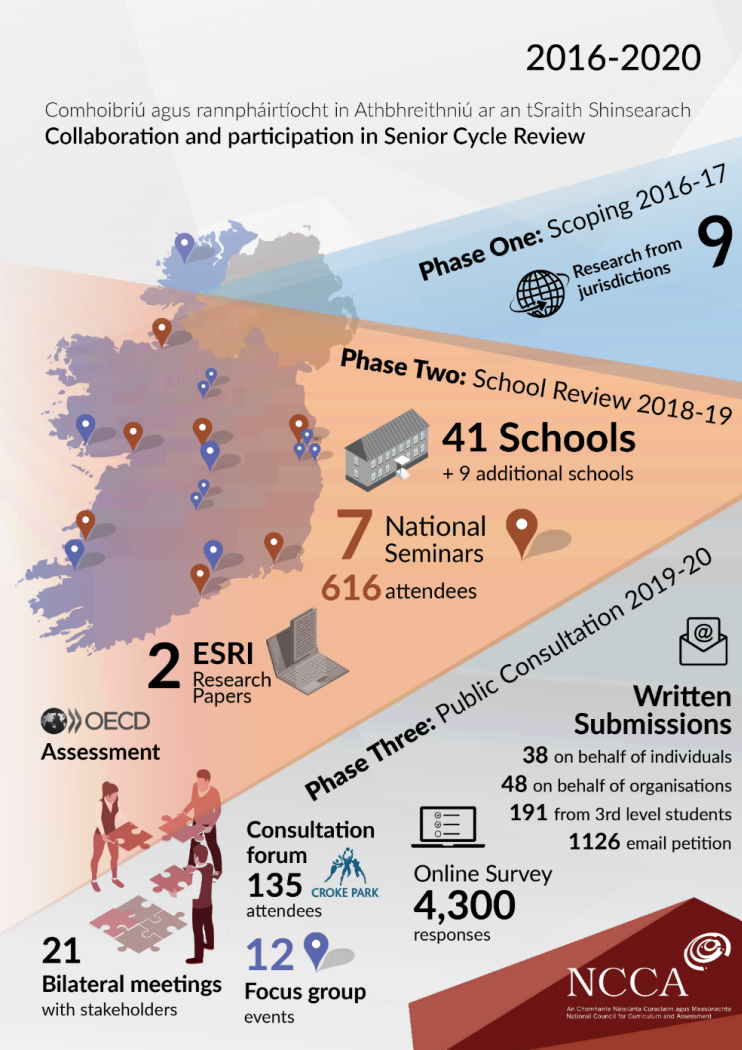 Phase One:
Scoping 
2016 – 17
Phase Two:
School Review 
2018 – 19
Phase Three:
Public Consultation
2018 – 19
Purpose and Vision for Senior Cycle
Continue to educate the whole person
Help every student to become more enriched, engaged and competent
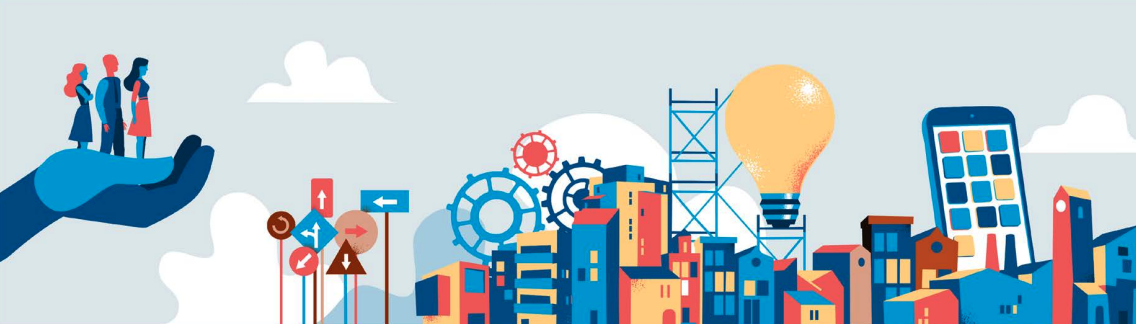 Help students to access diverse futures.
Serve collective as well as individual purposes
Help every student further develop their knowledge, skills, values and dispositions
Senior Cycle Key Competencies
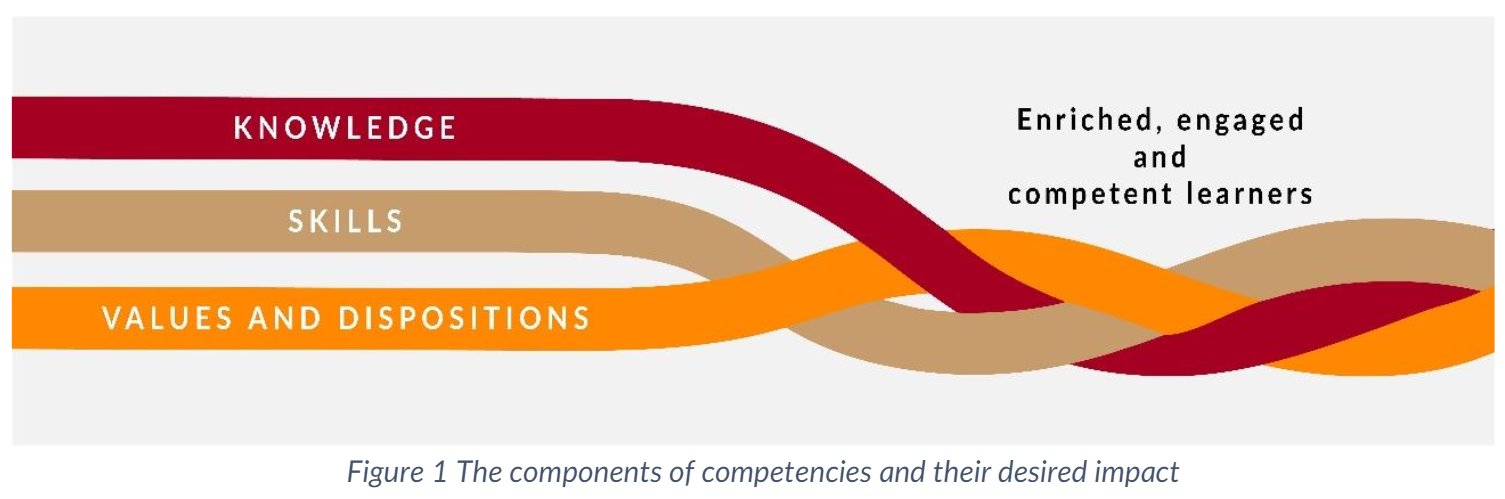 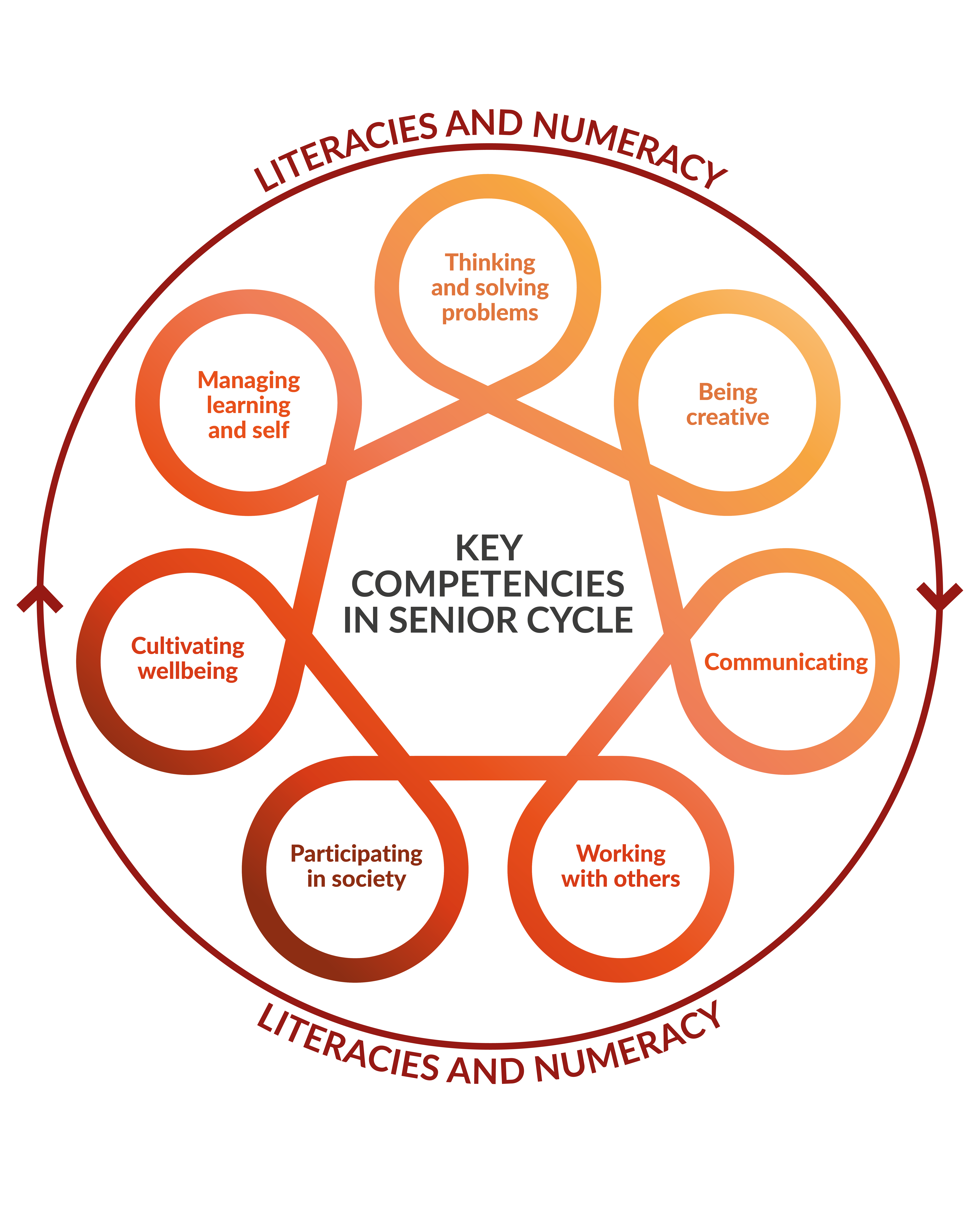 Senior Cycle Key Competencies
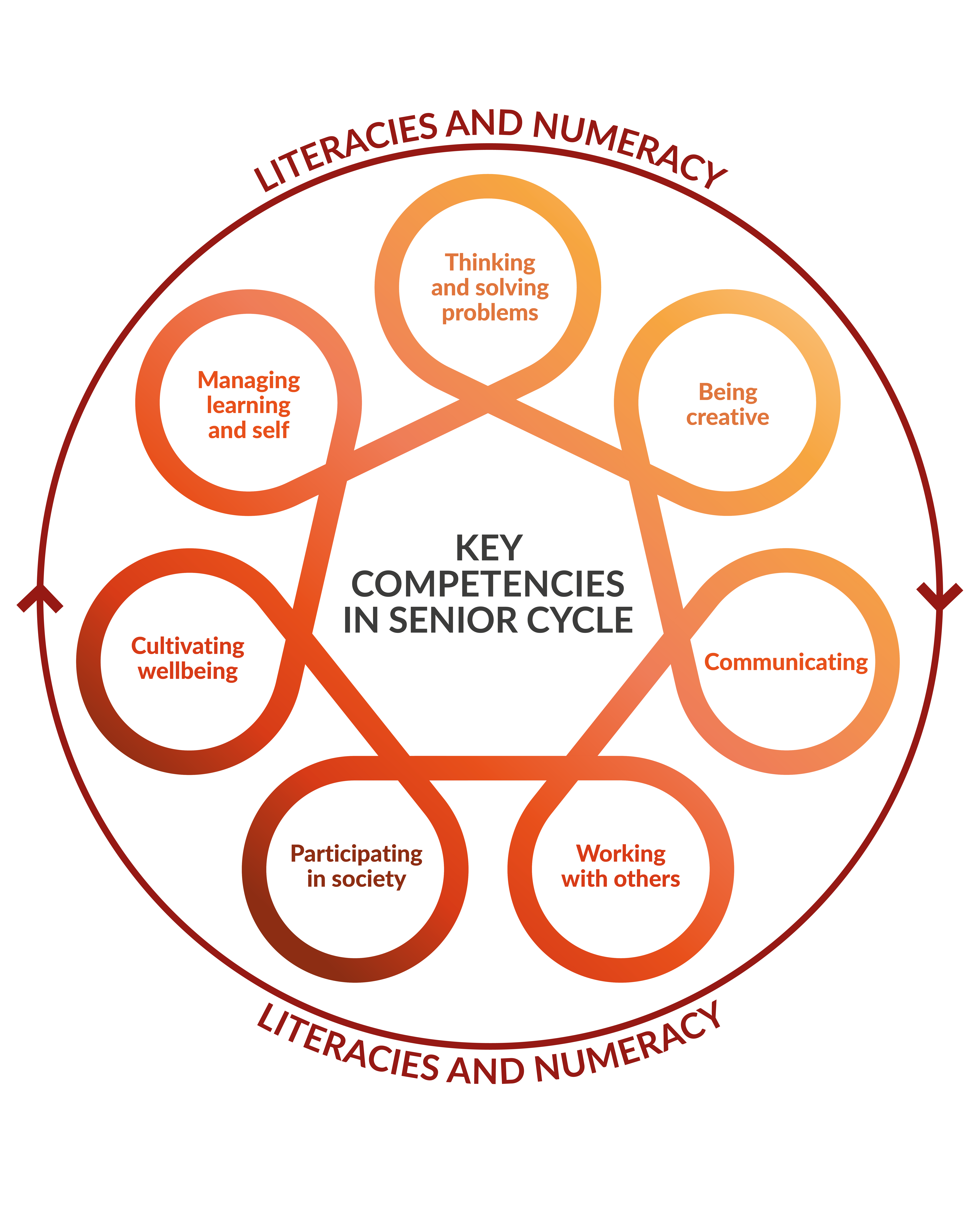 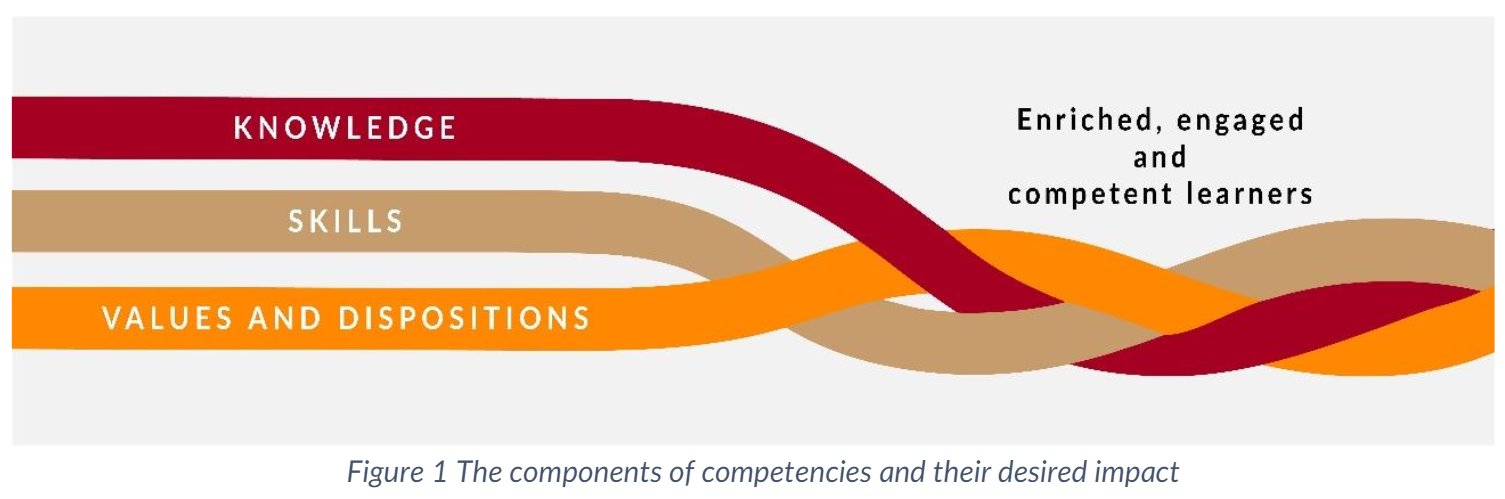 Question:
As a teacher, which of these elements will impact your classroom practice?
Senior Cycle Redevelopment
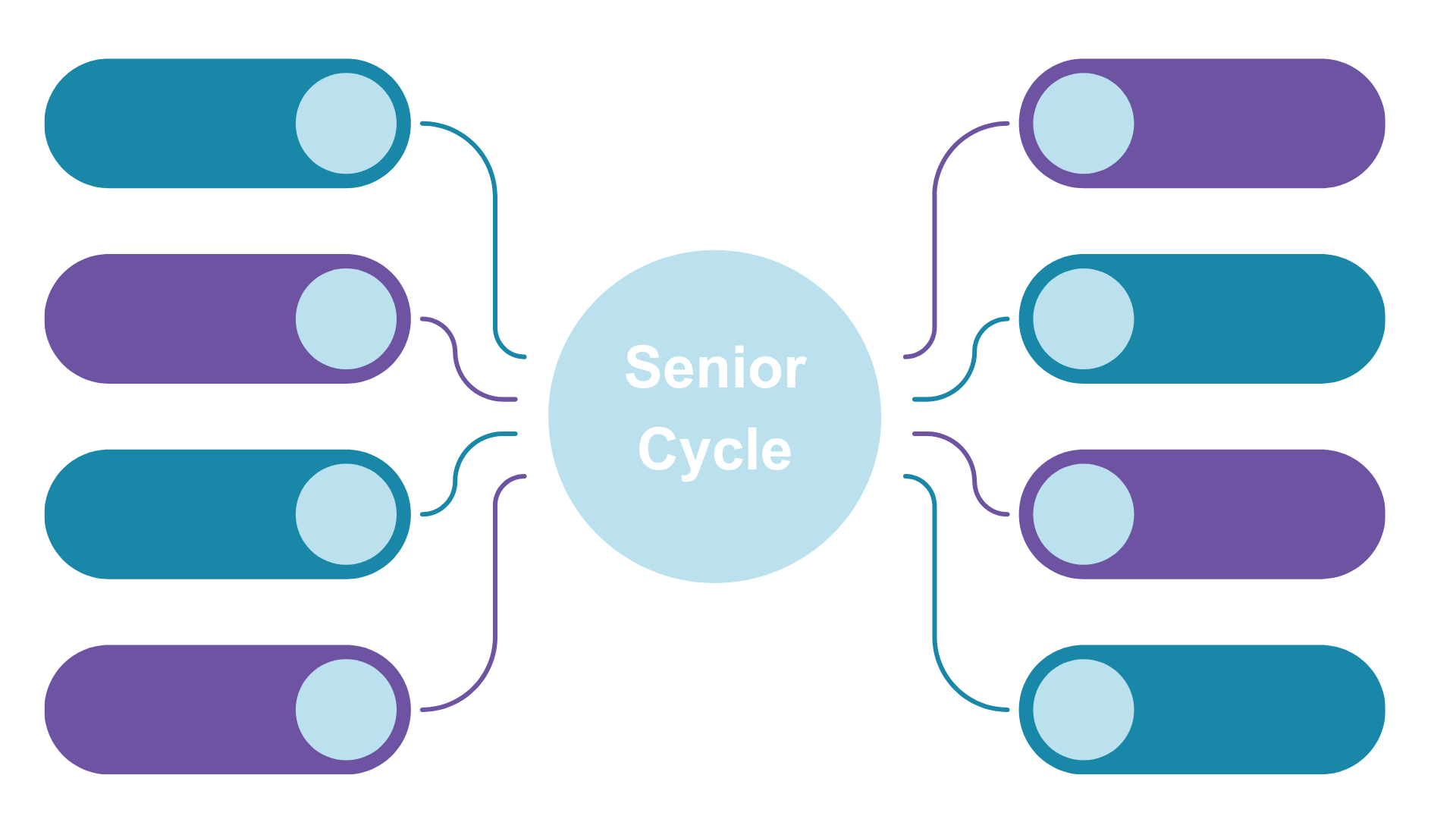 Leaving Certificate
 Vocational Programme
Revised Leaving 
Certificate Specifications
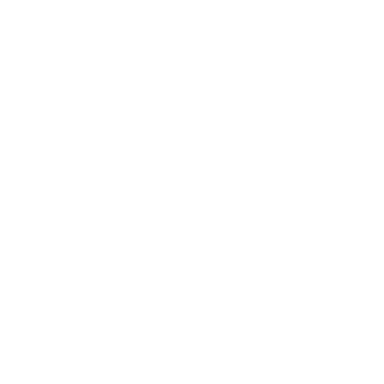 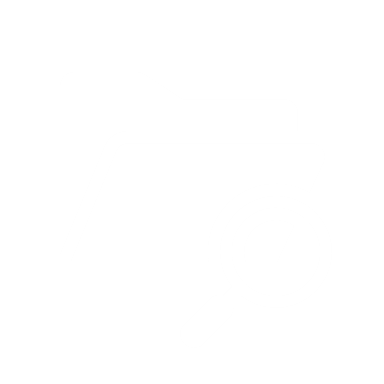 Leaving
Certificate
Applied
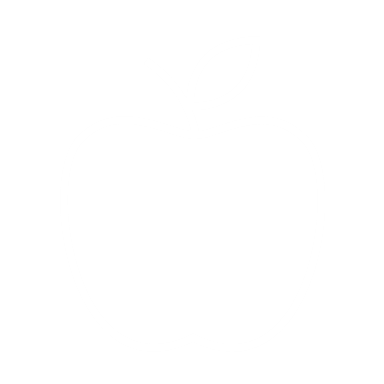 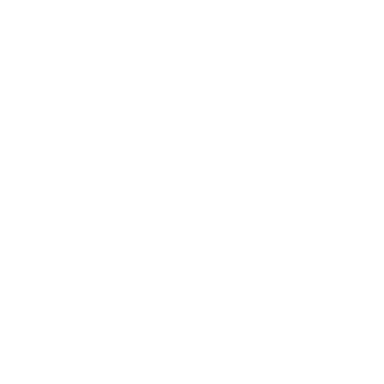 New Subjects
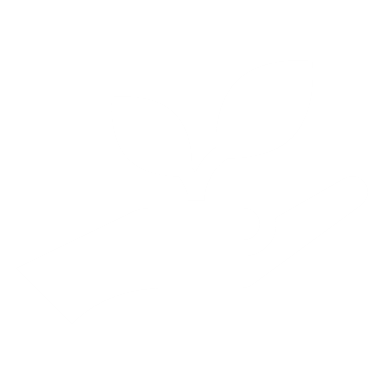 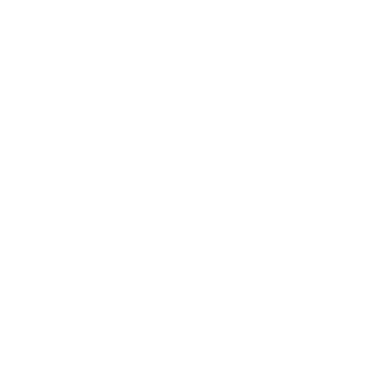 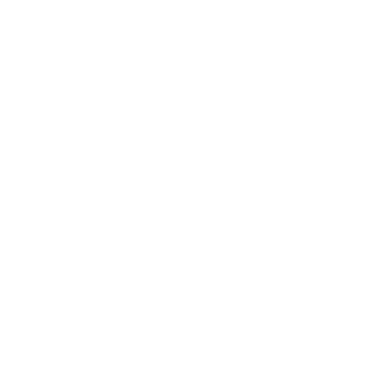 Transition Year
Assessment
Senior Cycle 
Level 1 and Level 2 Programmes
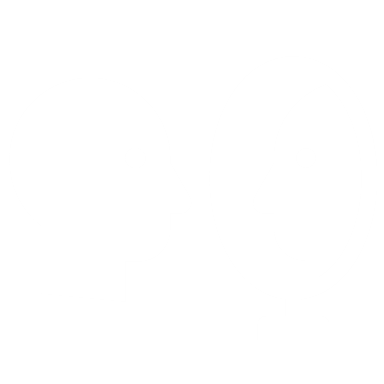 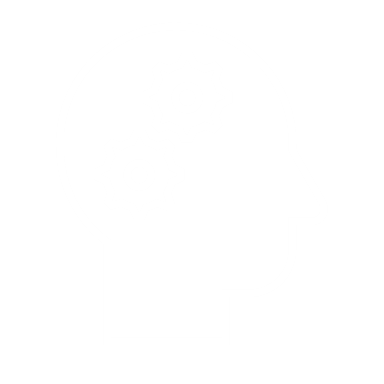 Senior Cycle 
SPHE
Senior Cycle Redevelopment
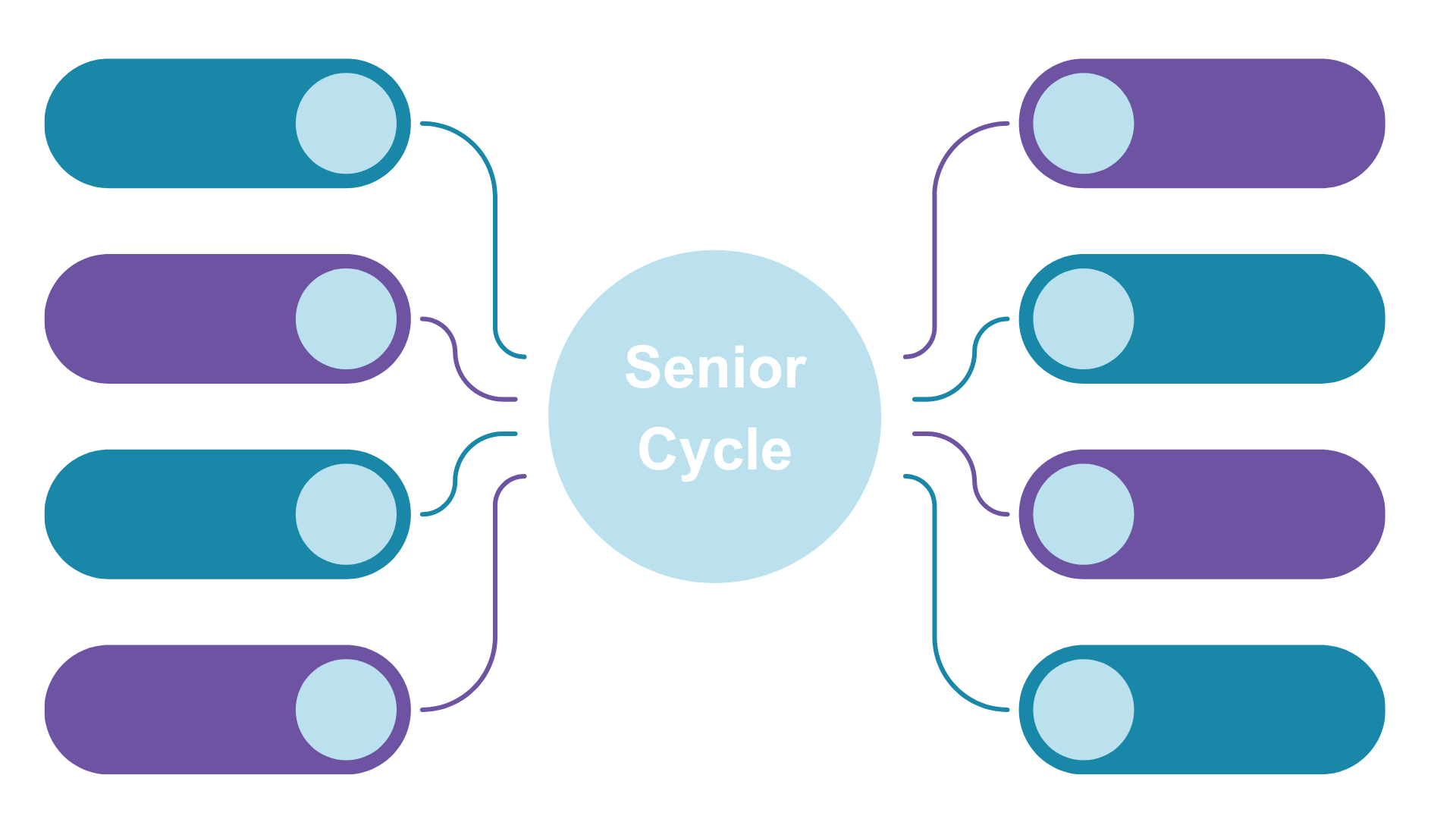 Leaving Certificate
Vocational Programme
Revised Leaving Certificate
Specifications
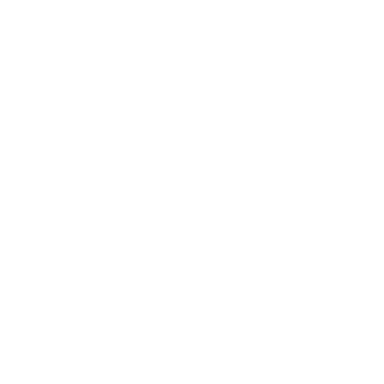 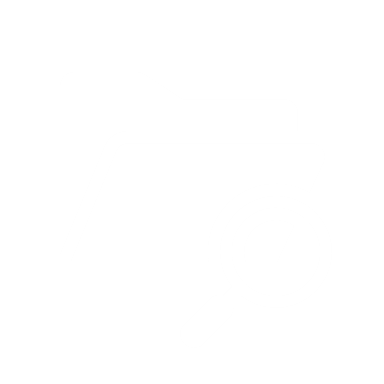 Question:
As a teacher, which of these elements will impact your classroom practice?
Leaving
Certificate
Applied
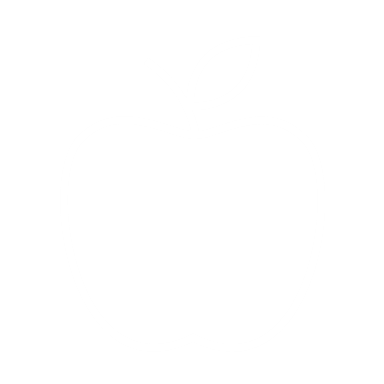 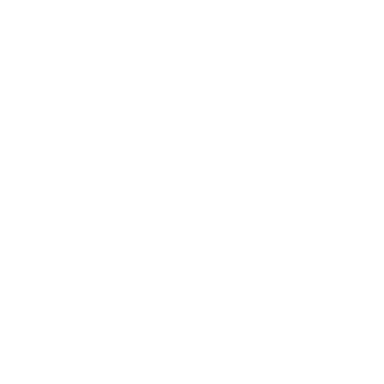 New Subjects
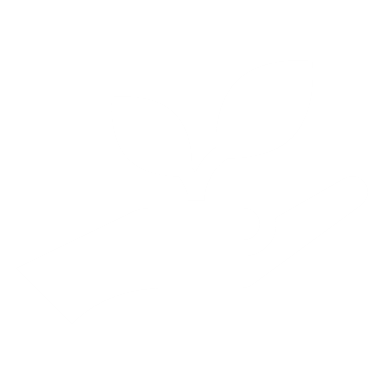 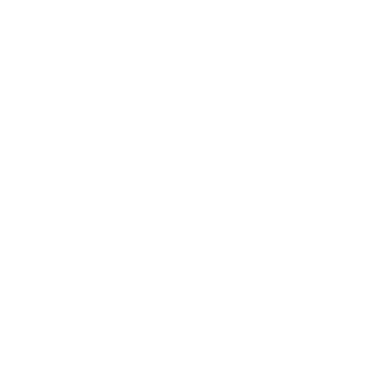 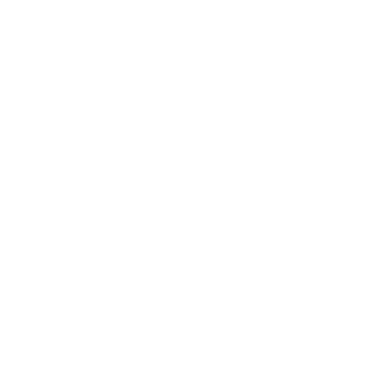 Transition Year
Assessment
Senior Cycle 
Level 1 and Level 2 Programmes
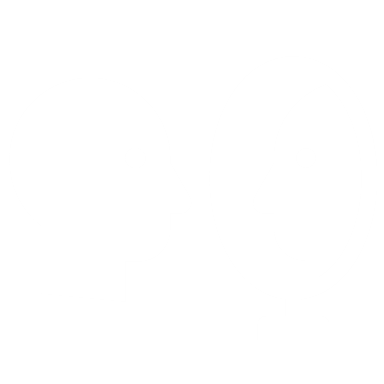 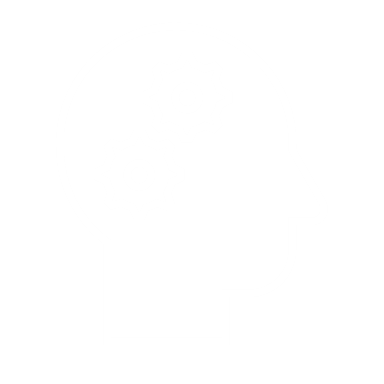 Senior Cycle 
SPHE
September 2024
Support for Tranche 1 begins
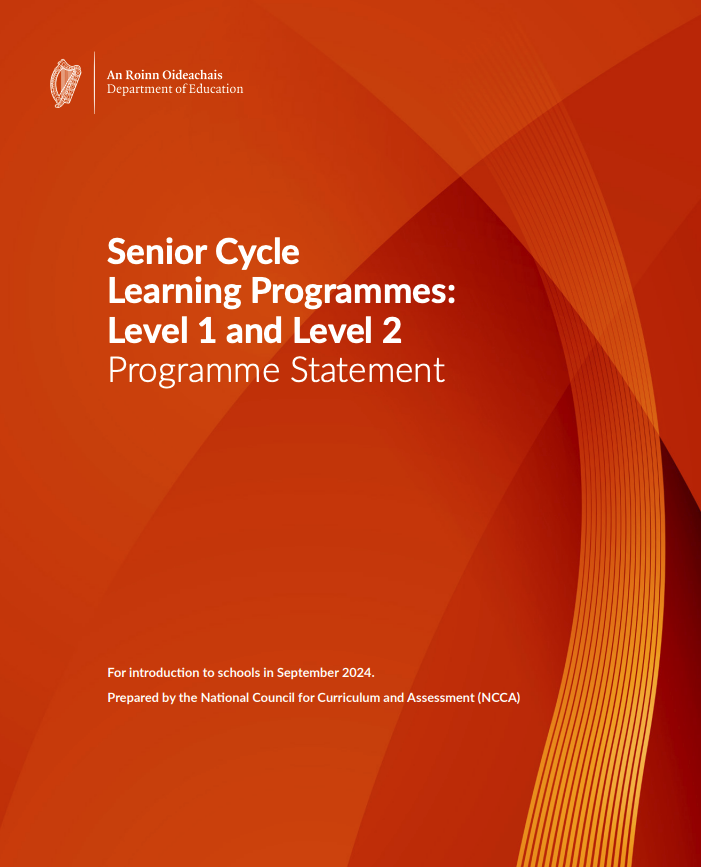 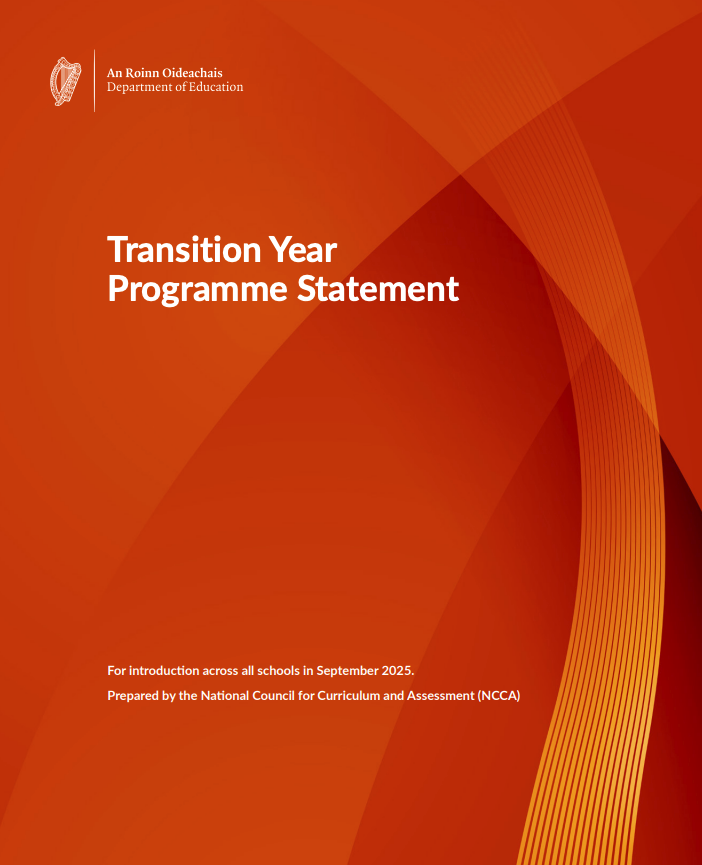 Tranche 1
Ancient Greek
Arabic
Biology
Business
Chemistry
Climate Action and Sustainable  Development
Drama, Film & Theatre Studies
Latin
Physics
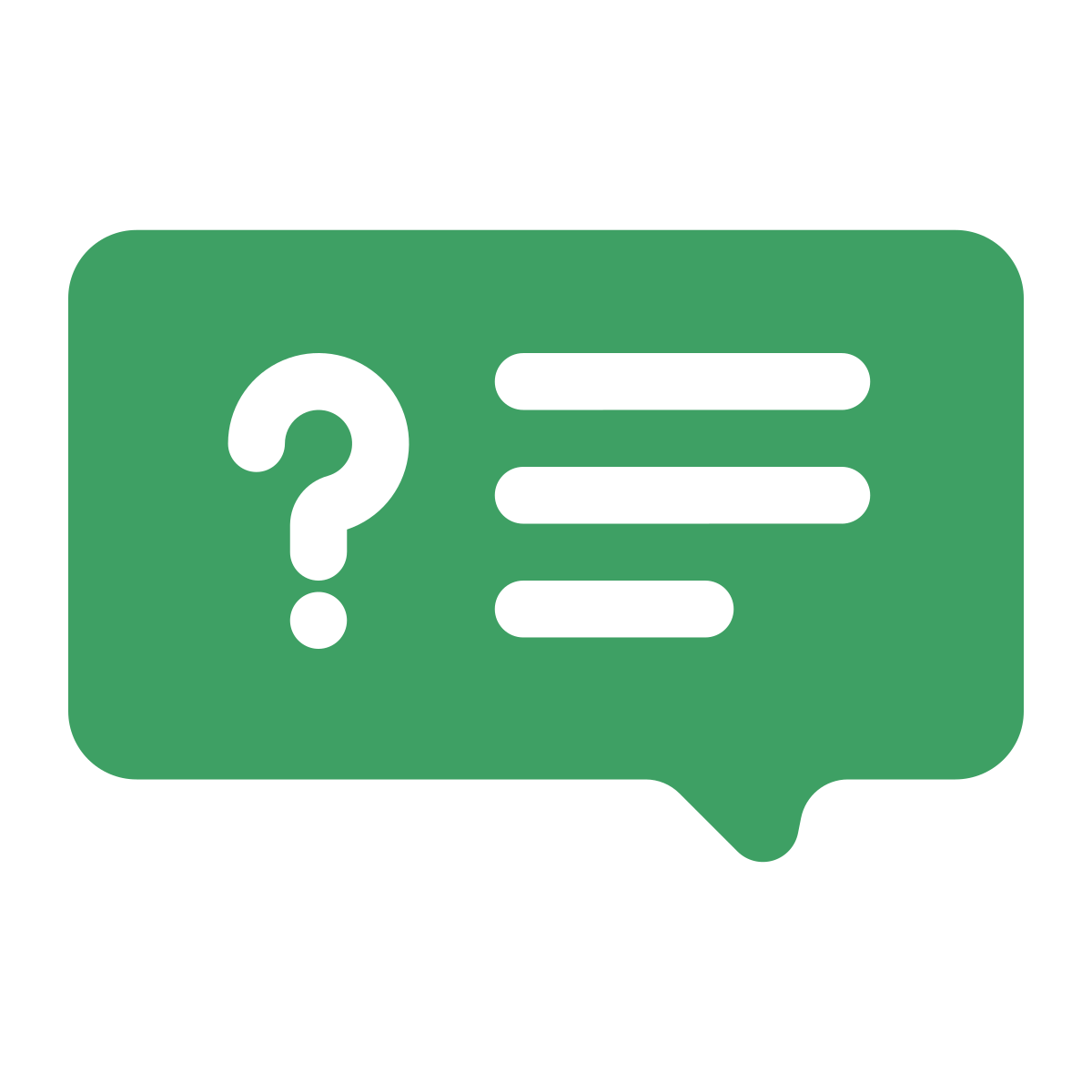 Senior Cycle 
Level 1 & Level 2
Transition Year
Considerations for Teaching and Learning - Tranche 1 Subjects
In Classrooms September 2025
Questions to discuss:
As an individual, what impact do you feel Tranche 1 will have on your classroom practice?
In your subject department, are there tangible next steps for you to engage with to prepare for Tranche 1 and subsequent Tranches?
Within your school community, are there any considerations emerging as a result of Tranche 1 for this academic year and beyond?
Tranche 1
Ancient Greek
Arabic
Biology
Business
Chemistry
Climate Action and Sustainable  Development
Drama, Film & Theatre Studies
Latin
Physics
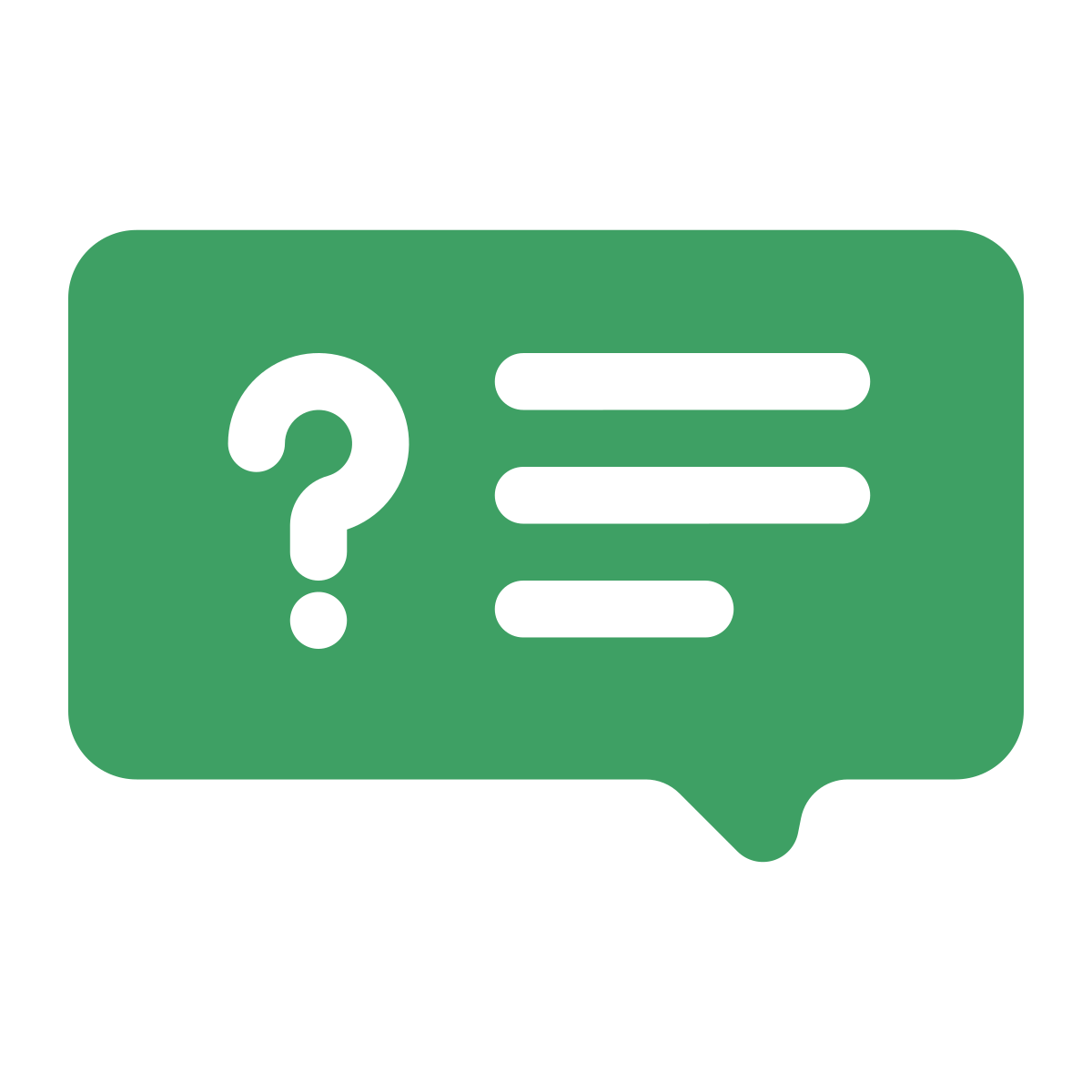 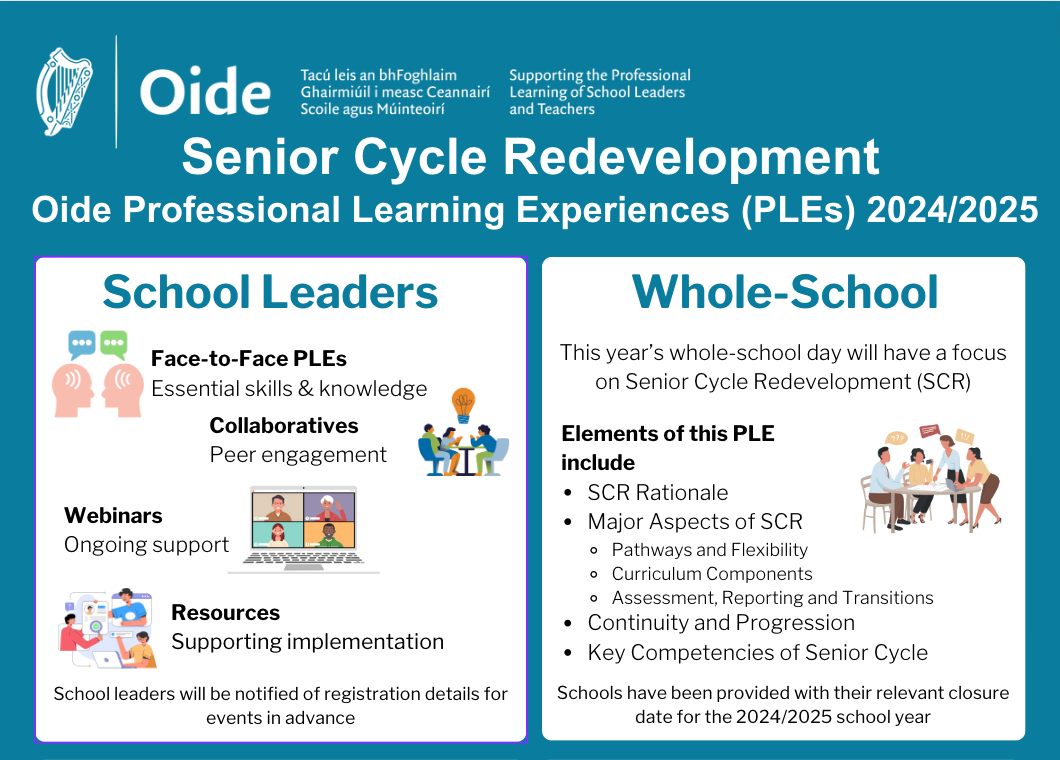 Senior Cycle Redevelopment
Oide Professional Learning Experiences (PLEs) 2024/25
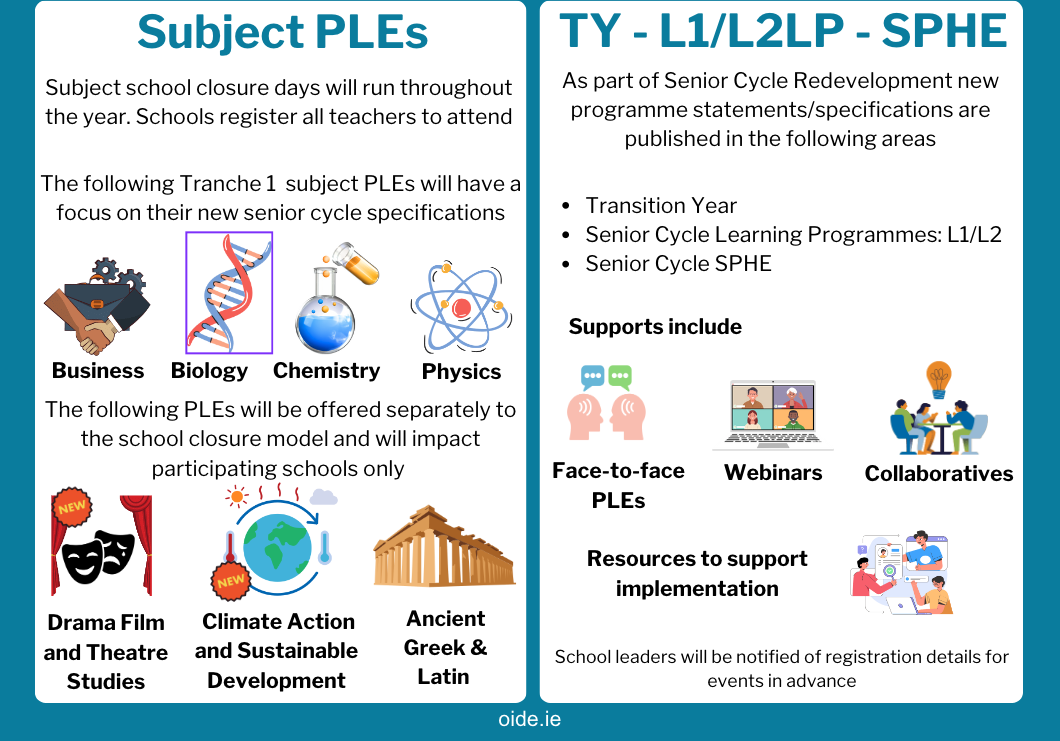 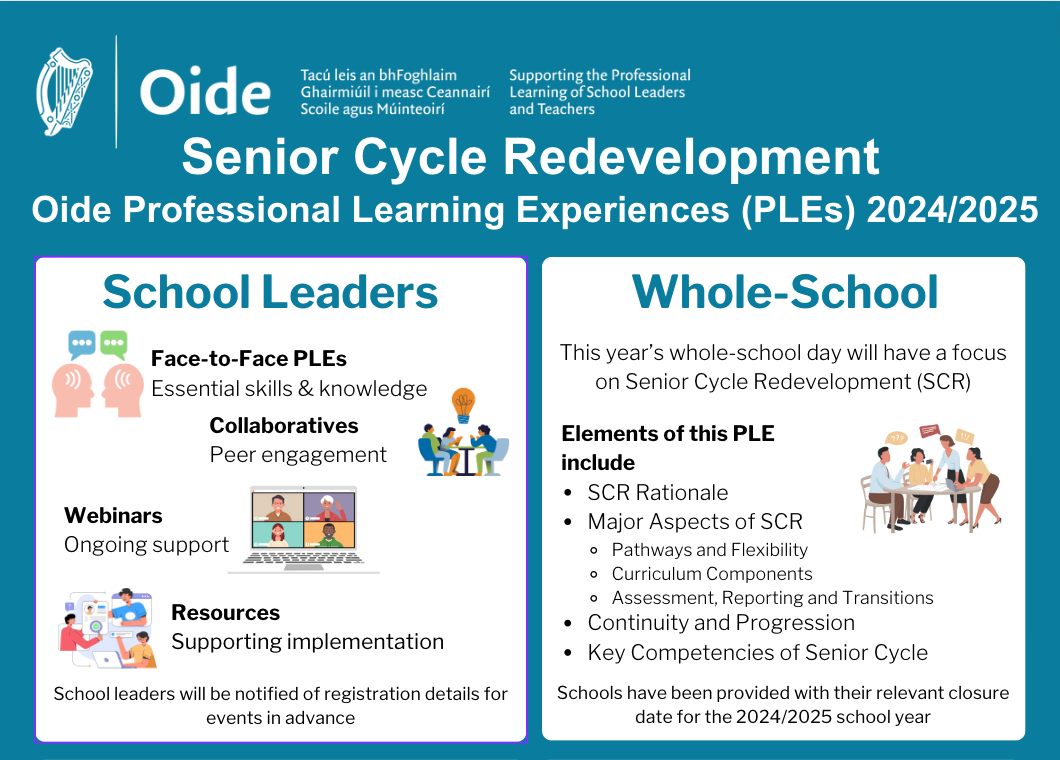 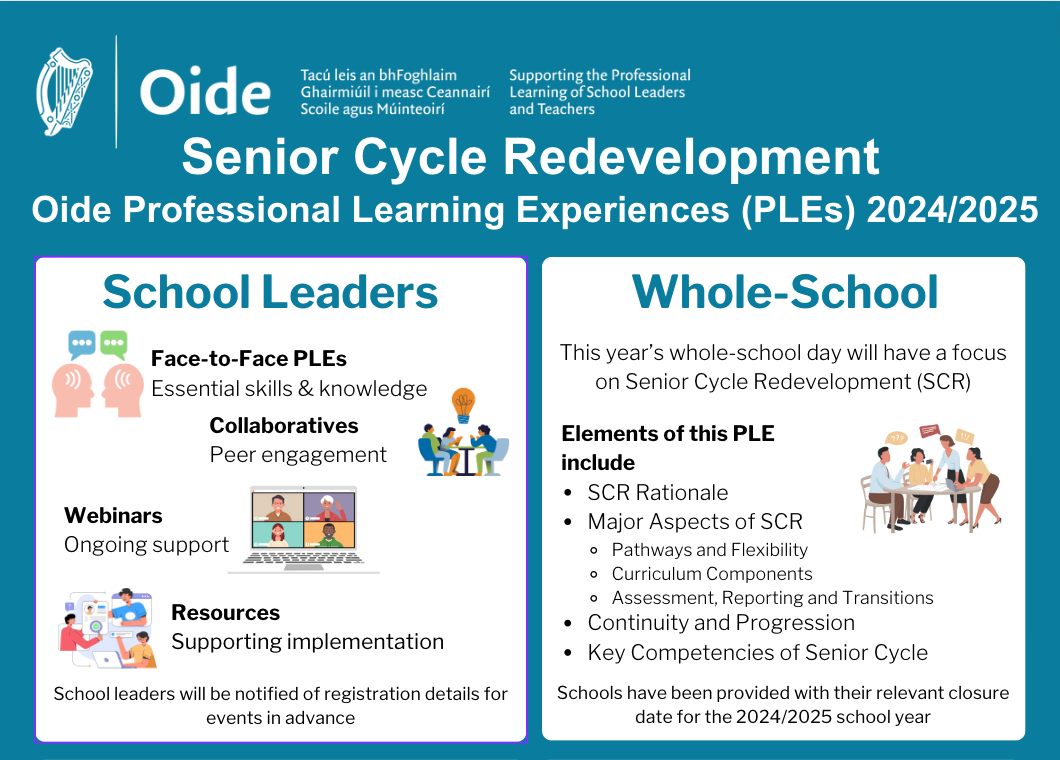 Senior Cycle Redevelopment
Oide Professional Learning Experiences (PLEs) 2024/25
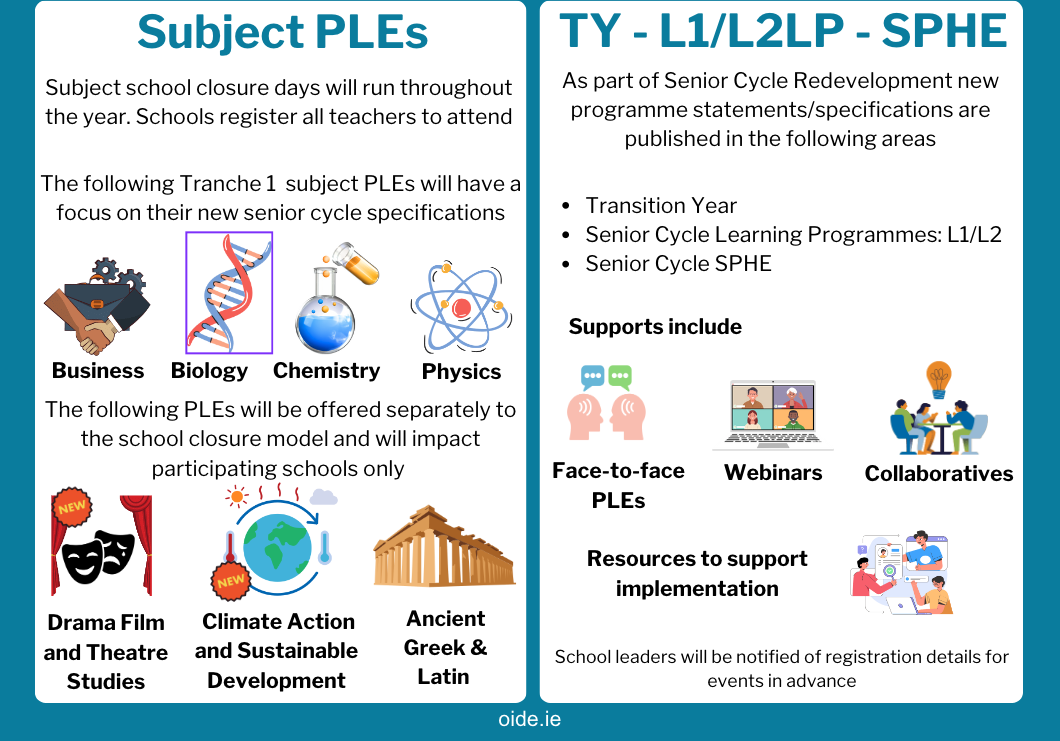 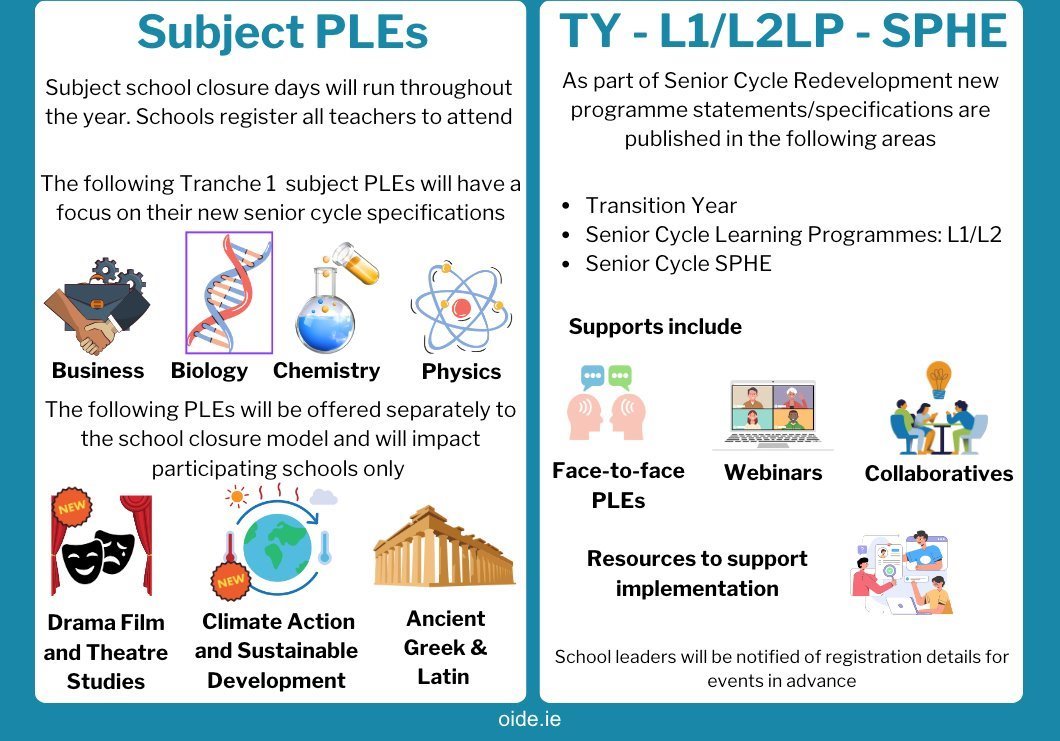 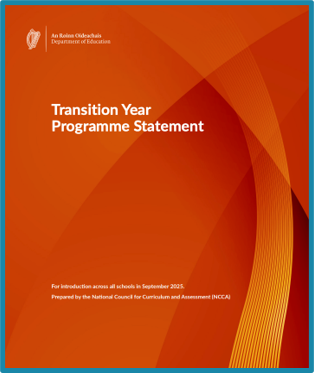 Transition Year
TY Programme Statement
Designed around the developmental and learning needs of students moving from Junior Cycle into Senior Cycle as they prepare for their future lives.
Schools have autonomy and flexibility to design their TY programme within the design parameters of the TY Programme Statement. 
The statement offers guidance to schools on how to develop a TY programme to meet the needs of all their students.
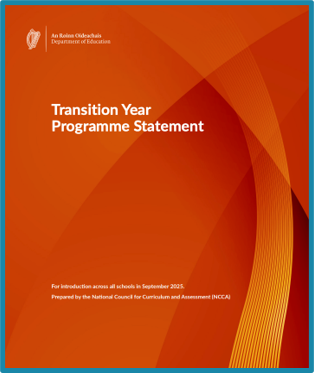 TY Programme Statement: Dimensions
Student Dimensions
Curriculum Dimensions
TY Programme Statement
The time allocation for PE should be aligned to the Senior Cycle PE Framework
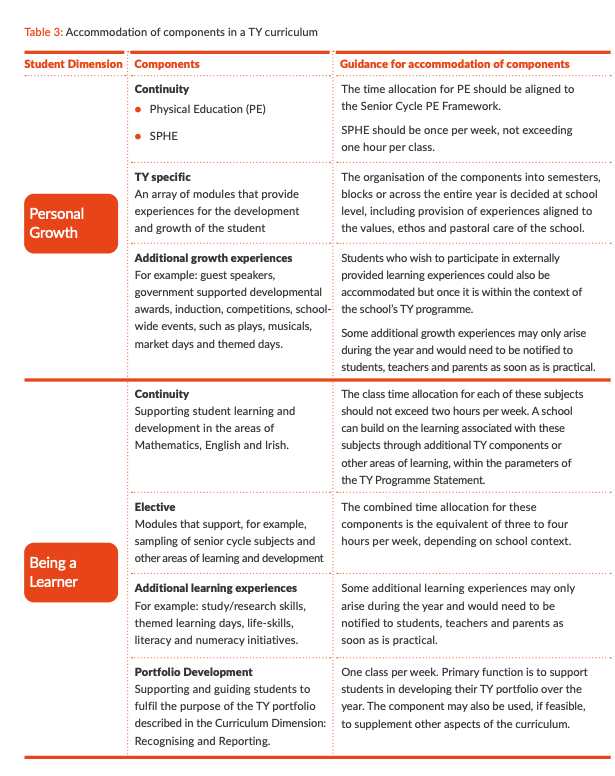 SPHE should be provided once per week
The organisation of the components into semesters, blocks or across the entire year is decided at school level, including provision of experiences aligned to the values, ethos and pastoral care of the school.
TY Programme Statement
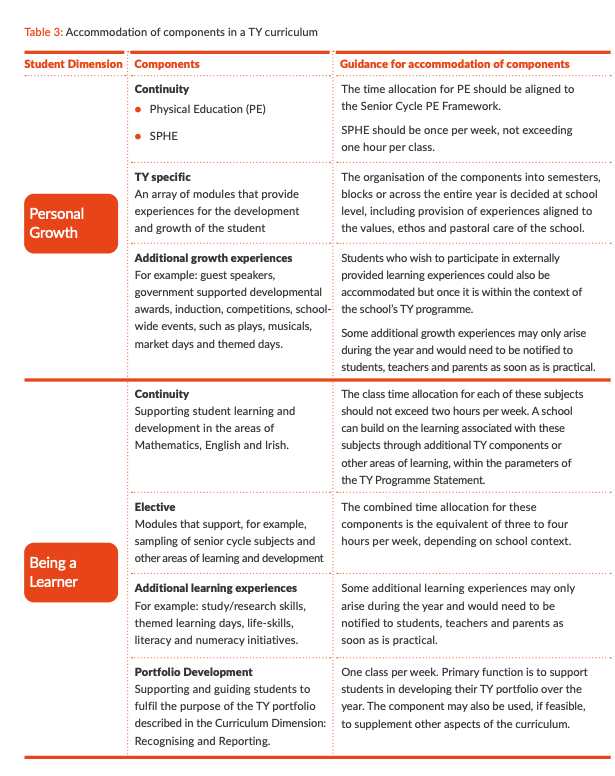 The class time allocation for each continuity subject should not exceed 2 hours per week
3-4 hours per week for elective modules
1 class per week
TY Programme Statement
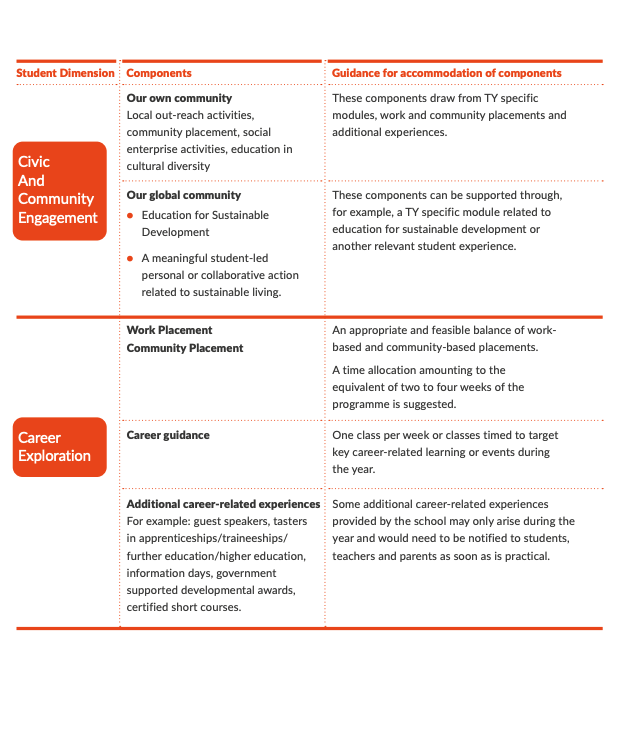 Suggested 2 to 4 weeks
TY Programme Statement
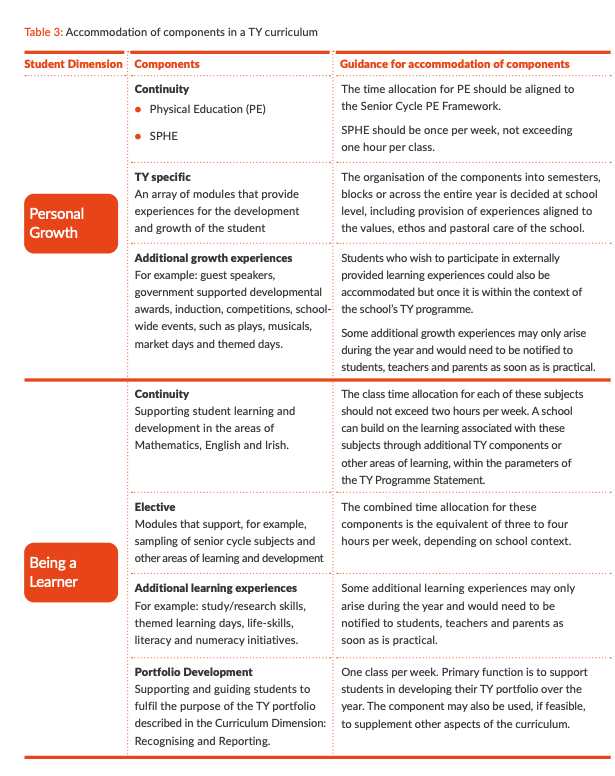 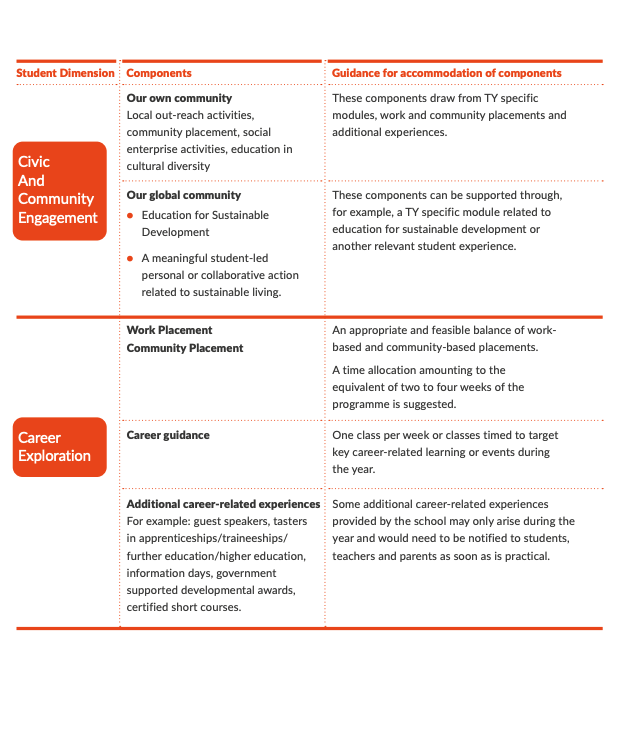 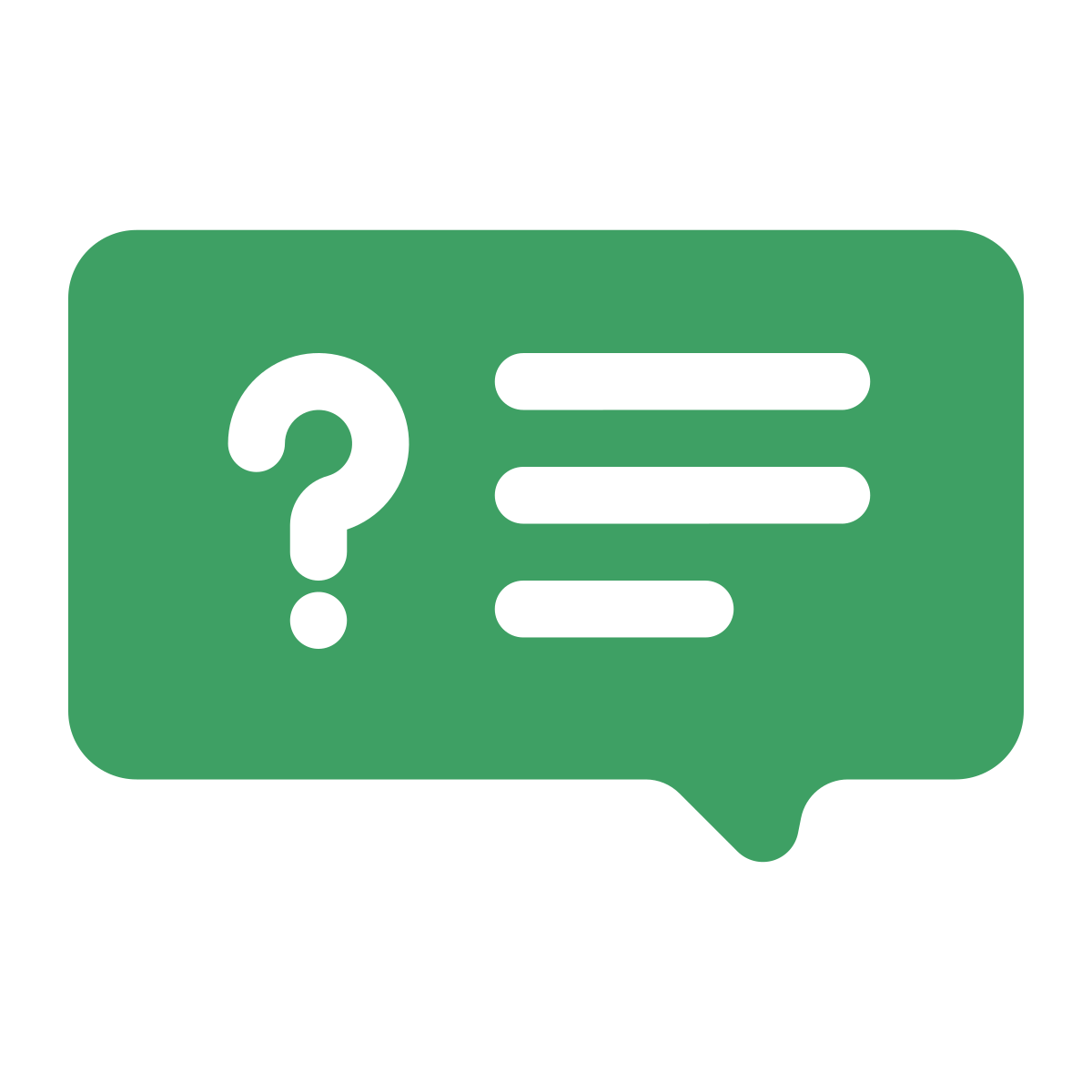 Questions to discuss:
How will we review our TY programme considering the new TY Programme Statement?

What opportunities do we envisage around this review of TY?
TY Supports During 2024/2025
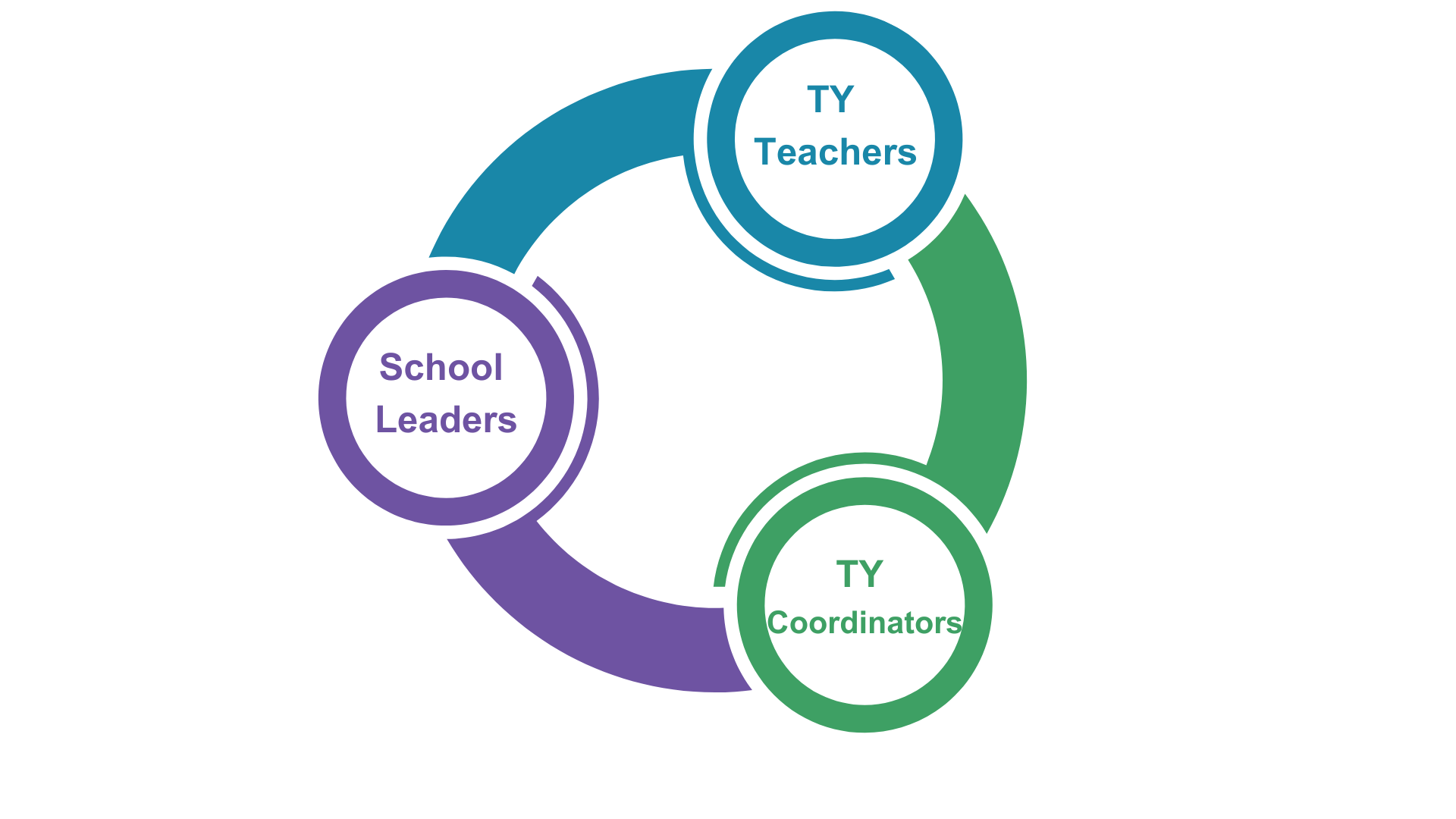 A webinar specifically for TY Coordinators and school leaders will take place on October 10th at 09:30, October 16th at 11:30
Scoileanna Gaeltachta agus Gaelcholáistí on October 21st at 11:30
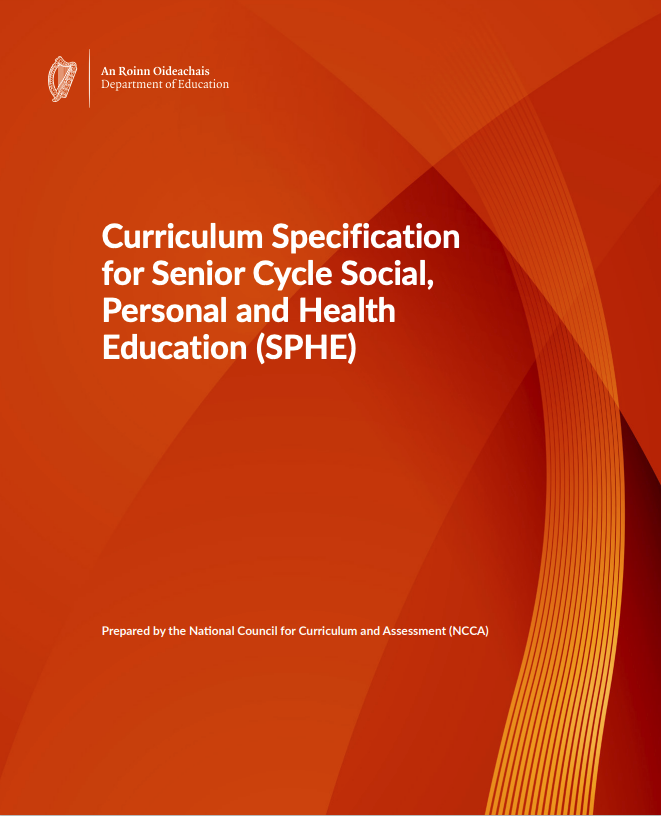 SPHE
Senior Cycle SPHE
“Provides a dedicated space and time where students can further develop the knowledge, understanding, skills, values and dispositions needed to support their physical, emotional, social and spiritual wellbeing, now and in their future lives” (p.4)
Mandatory specification for all students in 5th and 6th Year
Designed for a minimum of 60 hours of class contact time over the final two years of senior cycle education.
Three strands:
Health and Wellbeing
Relationships and Sexuality
Into Adulthood
Schools have until September 2027 to introduce the specification for students entering fifth year
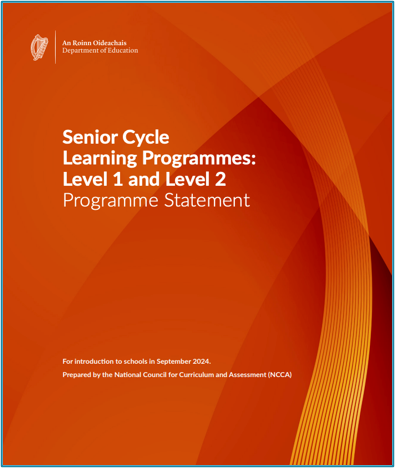 Senior Cycle Learning Programmes: 
Level 1 and Level 2
Senior Cycle Level 1 & Level 2 Learning  Programmes
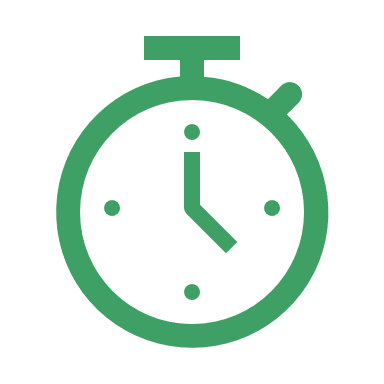 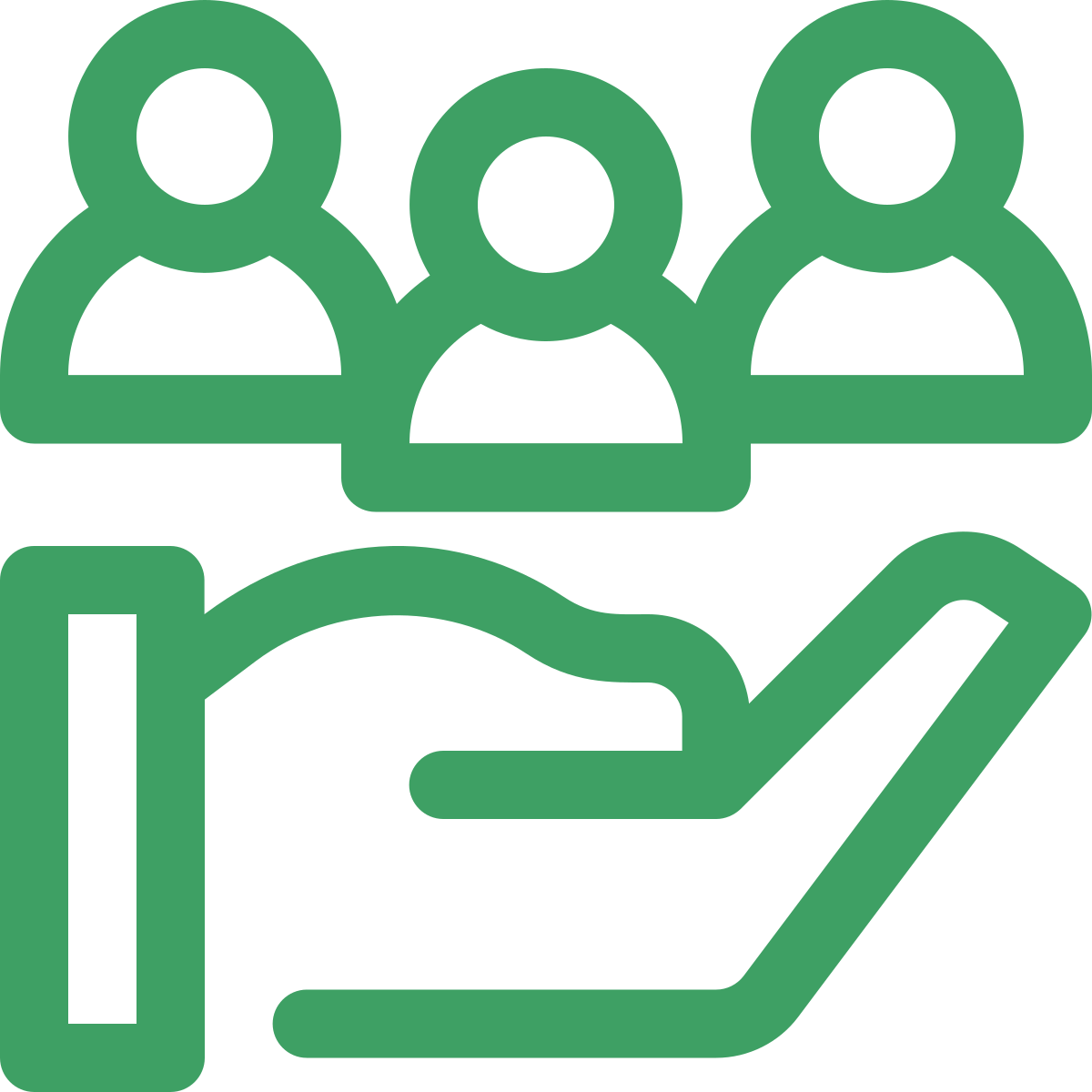 September 2024
Programme Statement
Curriculum Areas & modules at Levels 1 & 2
Communication and Literacy
Numeracy
Supports
Live Webinar
Full Day PLE for SET and special class teachers on school closure days
Bi-termly online Information sessions
Monthly newsletter with new resources & updates
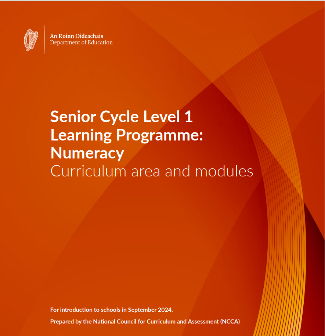 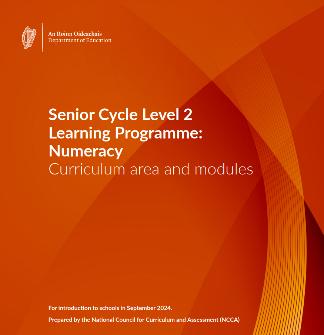 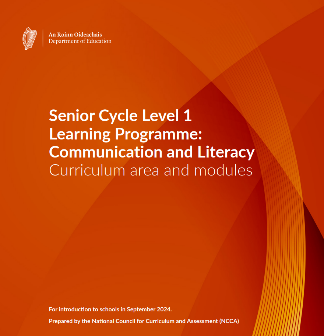 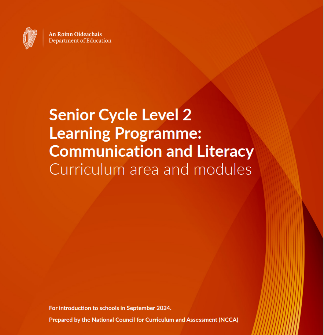 Further Supports
Department of Education Senior Cycle Redevelopment Information Notes – click here

NCCA Senior Cycle Redevelopment website: click here

Oide website: www.oide.ie

Oide X account: @oide_Ireland